A FALVAK ÉS LAKÓIK
A gazdálkodás és annak eszközei
A gazdálkodás Európában a középkor elején egyrészt a római hagyományokat követte, másrészt a betelepülő népek kezdetlegesebb módszereit alkalmazták.
A vad talajváltó művelés során erdőirtással, égetéssel új területeket tettek művelhetővé. Ezek azonban hamar elvesztették termőképességüket.
Ekkor újabb földterületet tisztítottak meg, a régit pedig elhagyták.
Falusi munkák ábrázolása egy korabeli könyvben.
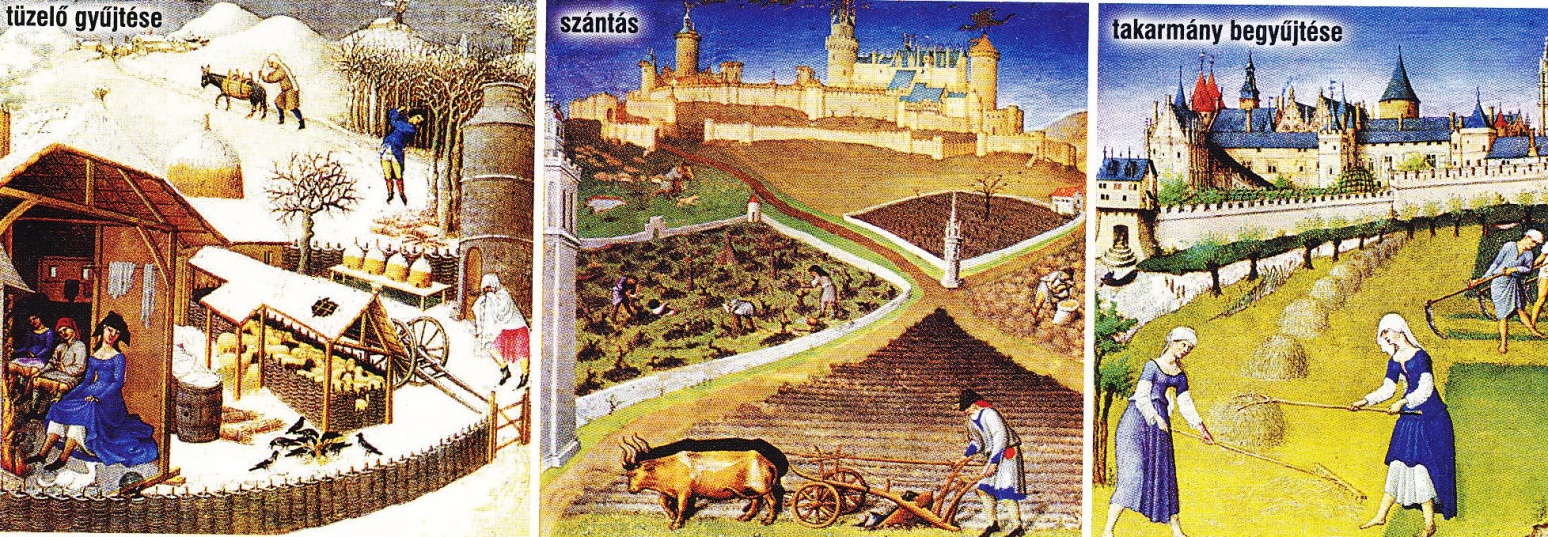 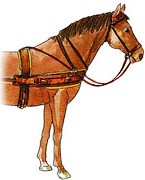 Szügyhám: a fogatolás olyan eszköze, amelyet nem az állat nyakára, hanem lejjebb, az úgynevezett szügyére raknak. Alkalmazásával jelentősen megnőtt a befogott állat húzóereje.
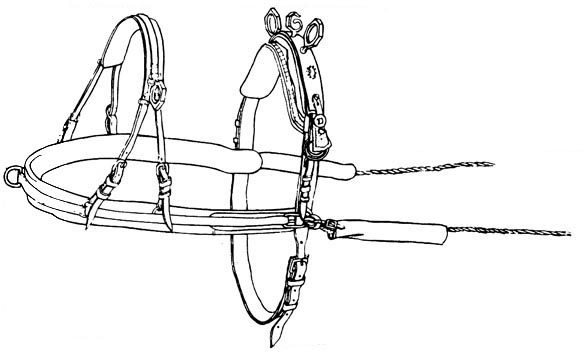 Művelési módok
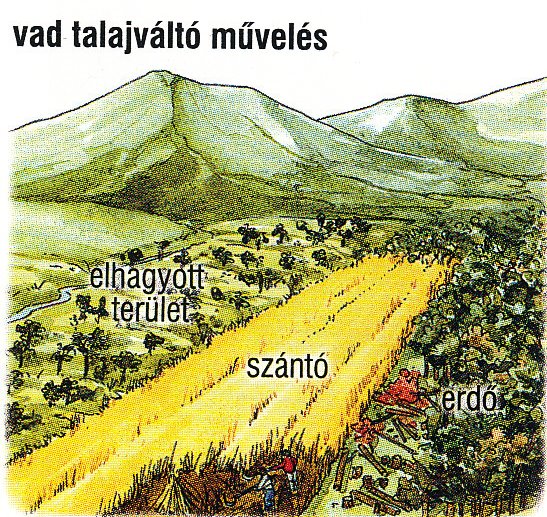 A vad talajváltó művelést fokozatosan a nyomásos gazdálkodás váltotta fel, mely római hagyományokon alapult.
A kétnyomásos rendszerben évente váltva a megművelt
föld egyik felét bevetették gabonával, a másik részét pihen tették. Ezt leggyakrabban legelőnek használták, s így a föld trágyázását is megoldották, amivel növelték a termőképességét.
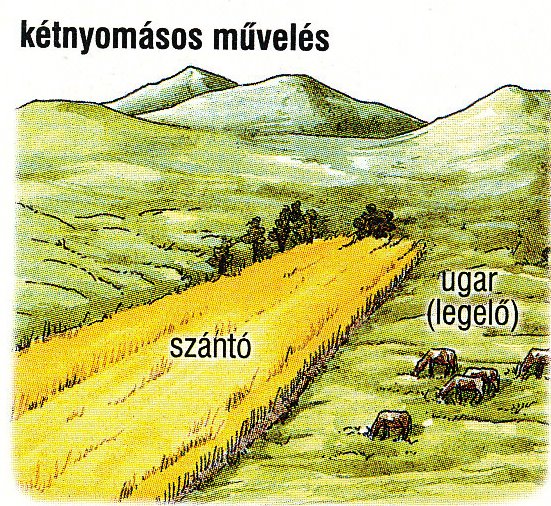 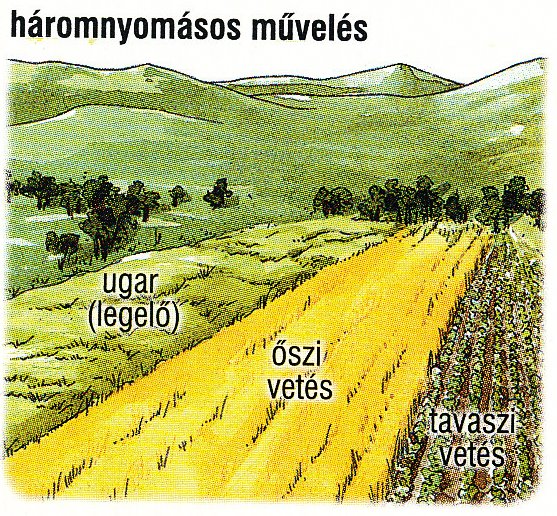 A háromnyomásos művelésnél
művelésnél a földet harmadol- ták: egy része pihent, másik részében ősszel, harmadikban tavasszal vetett gabona vagy zöldség termett.
A földművelésben az ekétől függött az, hogy milyen mélyen tudják megforgatni a talajt.Így amikor a könnyű faekét felváltotta a vas alkatrészekből álló, ökrökkel vontatott nehézeke, jelentősen nőtt a megtermelt gabona mennyisége.  
Ha aratáskor sarló helyett kaszát használtak, a munka is gyorsabban haladt.
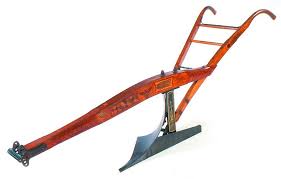 Könnyű faeke
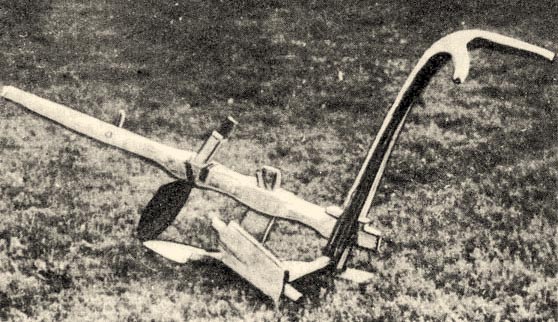 Vasból készült nehézeke
Mi tette lehetővé az új eke használatát?
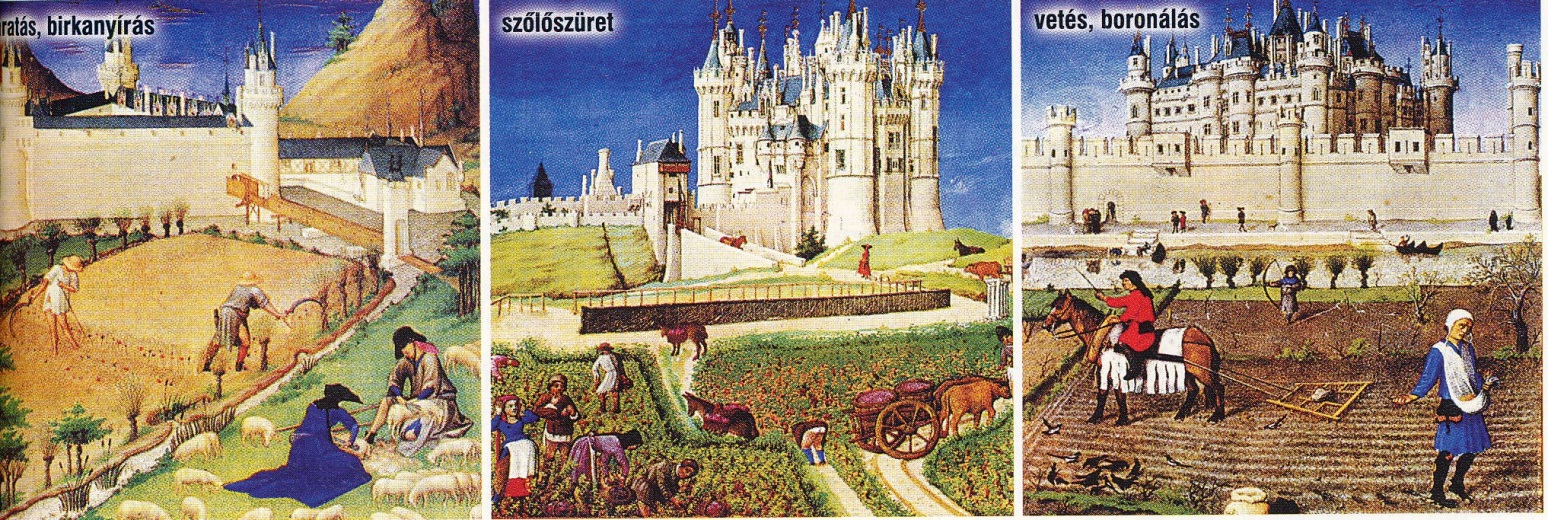 Főként sertést és szarvasmarhát tenyésztettek. A szárnyasok tartása is fokozatosan elterjedt. Az emberek sok állati eredetű ételt (húst, szalonnát, zsírt, sajtot, tejet) ettek, nagy szerepe volt a halászatnak is, hiszen például böjt idején csak halat lehetett fogyasztani.
Szolgák, szabadok, jobbágyok
A földesurak a használatra kiosztott telkekért cserébe úgynevezett járadékokat kaptak. A szabadból lett parasztok terményük egy részével fizettek uruknak. (ez volt általában a kilenced). A megtermelt javak tizede pedig az egyházat illette meg.
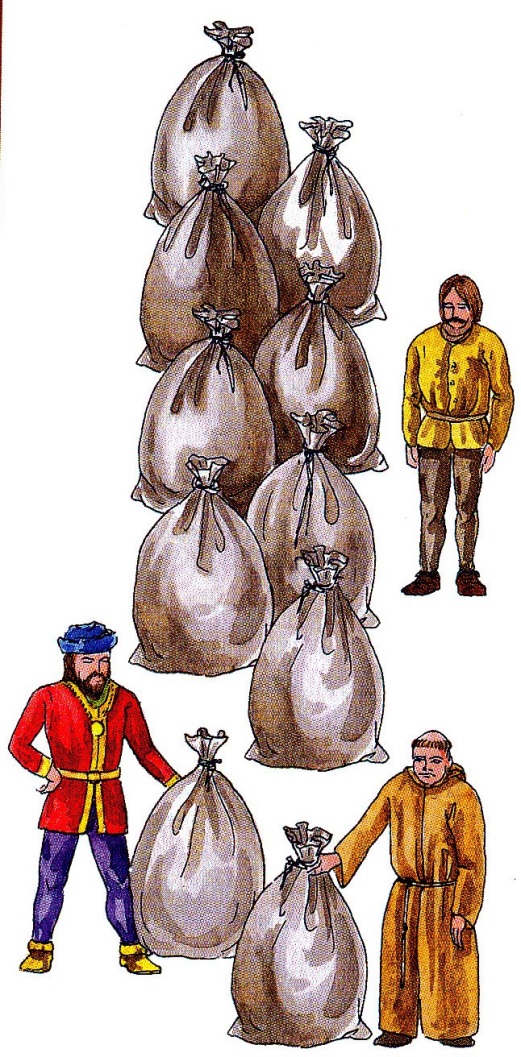 A szolga származásúak első sorban munkajáradékkal (robot) tartoztak.
Minden héten néhány napot az úr saját használatra megtartott földjén kellett dolgozniuk. Ezt vagy kétkezi munkával teljesítették, vagy igás állatokkal végezték  (szántás, szállítás).
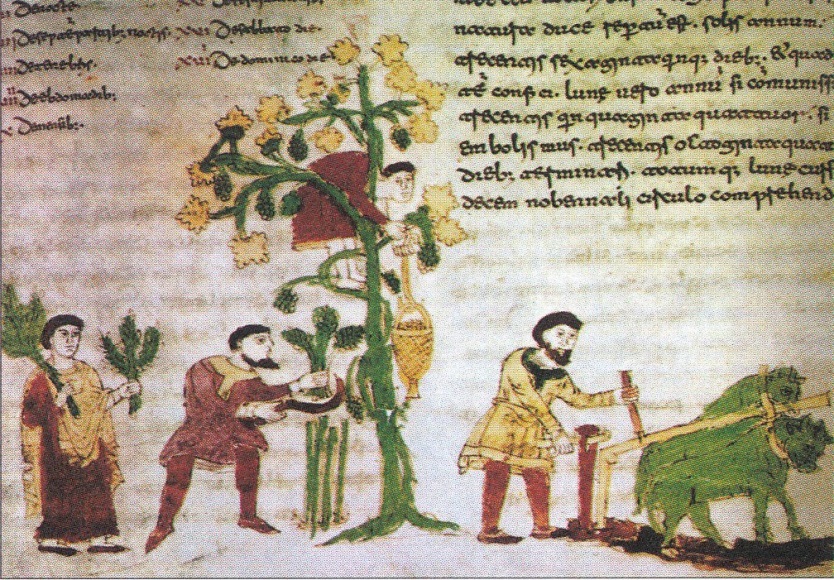 A tized és a kilenced. A paraszt
által megtermelt javakat tiz részre osztották. Ebből egy rész (a 10. tized) az egyházé, általában egy rész
(a 9. tized) a földesúré lett.
Paraszti munka ábrázolása egy XI. századi kéziraton
Középkori birtok részei korszakunkban
Földesúr (hűbérúr) lakhelye fallal körül véve
A templom és a körülötte lévő egyházi birtok
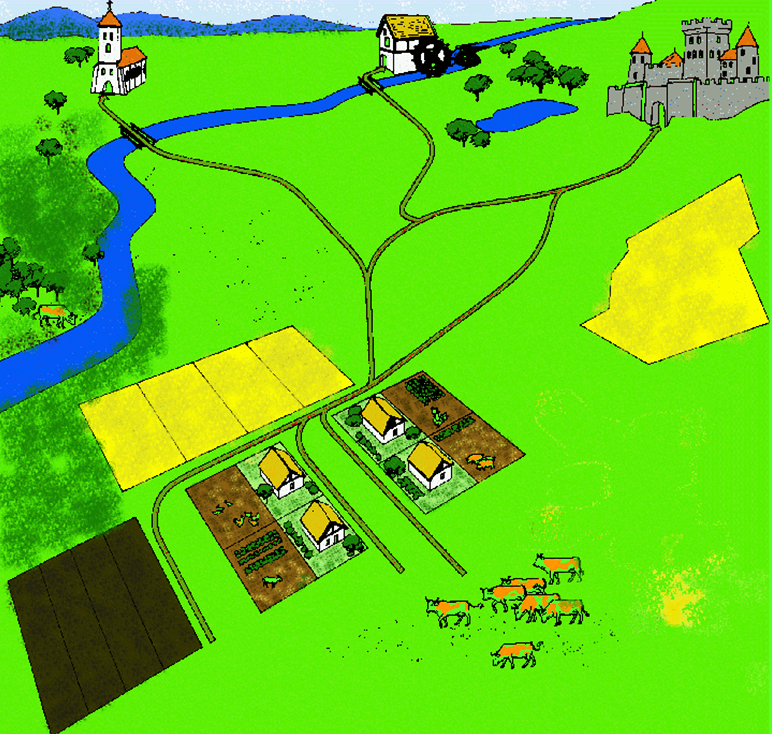 Malom
A jobbágyok házai és a hozzájuk tartozó jobbágytelek
Földesúr birtoka (majorság),ahol a jobbágy a robotot végezte
A járadékok harmadik formájaként az alávetetteknek pénzt is kellett fizetniük. Ilyen formában szedték be például a földbért.
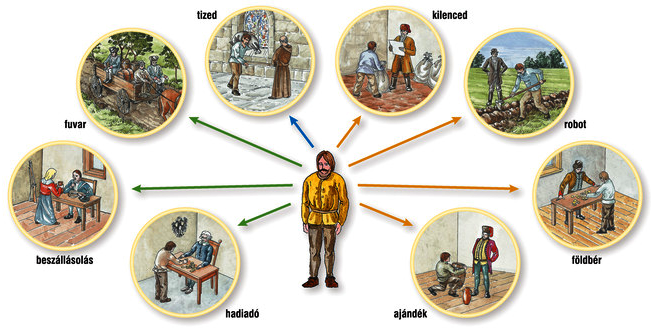 Az esküvők,lovaggá avatások vagy egyházi ünnepek alkalmával a parasztoknak ajándékot kellett vinniük a földesúr számára.
A 10. századra a paraszti népességben már nem volt különbség szolgák, illetve szabad eredetűek között, ekkortól jobbágyoknak nevezzük őket.
A jobbágyok egyrészt gazdaságilag függtek a földesuraktól, mert a föld az úré volt.Másrészt a személyi függés is jellemezte a viszonyukat.